Подготовка студентов к демонстрационному экзамену по компетенции «Дошкольное воспитание»
Опыт работы: ГБПОУ ХГТ
Преподаватель: Пахмутова И. И.
Актуальность подготовки студентов к участию в демонстрационном экзамене
Демонстрационный экзамен выступает критерием оценки качества подготовки и сформированности общих и профессиональных компетенций обучающегося. 
Демонстрационный экзамен для преподавателей это повод к пересмотру учебных программ и методики оценивания, где должны  соблюдаться требования профессиональных стандартов.
Принципы, необходимые для подготовки студентов к демонстрационному экзамену
Подготовка будущих участников демонстрационного экзамена должна носить последовательный и систематичный характер, а действия преподавателей должны быть согласованы;
в образовательном процессе для студентов необходимо создавать условия многократного выполнения и демонстрации экзаменационных заданий; 
важно, чтобы сам формат проведения демонстрационного экзамена не был для участников новым и пугающим.
Организационно-педагогические условия при подготовке студентов к участию в демонстрационном экзамене
Изменение содержания и форм проведения экзаменов по профессиональным модулям
Изменение формата проведения практических занятий, учебной практики
Использование ресурса производственной практики в процессе
    подготовки к демонстрационному экзамену
Изменение формата проведенияпрактических занятий, учебной практики
Демонстрируют формируемые умения и профессиональные компетенции: используя дидактическое оборудование, моделируют реальные педагогические условия возрастной группы детского сада; 
проводят режимные моменты, игры, занятия;
организуют совместную деятельность с волонтерами-студентами, выступающими в роли дошкольников.
Изменение содержания и форм проведения экзаменов по профессиональныммодулям
Изменены экзаменационные задания таким образом, чтобы они были созвучны заданиям демонстрационного экзамена;
изменены  условия проведения экзаменов по профессиональным модулям, которые были максимально приближены к условиям проведения демонстрационного экзамена;
пройдя экзаменационные испытания по профессиональным модулям, студенты приобрели опыт подготовки и выполнения заданий демонстрационного экзамена; 
демонстрационный формат проведения экзамена стал для них знакомым и понятным.
Использование ресурса производственной практики в процессе подготовки к демонстрационному экзамену
В программу производственной практики были внесены изменения;
были обновлены методические рекомендации для студентов по выполнению заданий;
в процессе подготовки важно, чтобы рядом с участником находился грамотный наставник, который укажет на недостатки, исправит ошибки, предложит варианты выполнения задания;
для воспитателей-наставников был организован обучающий семинар, в ходе которого педагогов познакомили  с демонстрационным экзаменом и его заданиями, требованиями  и критериями оценки.
Этапы подготовки к демонстрационному экзаменуПодготовительный этап:
Обучение выразительному чтению произведений и его анализ.
Подбор различных видов корригирующей гимнастики. 
Умение применять ИКТ,  работать на программах SMART NOTEBOOK, Киностудией Windows Live.
 Умение применять методы и приемы работы с различными конструкторами
 Победы студентов в мероприятиях внутри техникума способствуют тому, что дальнейшее участие обучающихся в мероприятиях более высокого уровня становится для них делом привычным.
Этапы подготовки к демонстрационному экзамену1 этап:
Дается общая информация о форме проведения экзамена, нормам безопасности на технологической площадке.
Проходит первичная отработка практического экзамена, когда студенты вызываются на технологическую площадку для оказания содействия преподавателю в решении практической задачи.
Проводится работа над ошибками, преподаватель отвечает на возникшие вопросы у студентов, выявляет наиболее неподготовленных обучающихся к участию в экзамене.
Этапы подготовки к демонстрационному экзамену2 этап:
Между мини - группами студентов распределяются задания. В составе каждой группы обозначается руководитель, который распределит полномочия между участниками после получения задания.
В этом процессе каждый студент уже выступает как непосредственный участник, а преподаватель является консультантом и помощником. 
Задача преподавателя: озвучивание инструкций, предоставление подсказок, напоминания о необходимости соблюдения требований в области безопасности труда.
После каждого выполненного задания преподаватель подводит итоги.
Этапы подготовки к демонстрационному экзамену3 этап:
Преподаватель проводит инструктаж,  озвучивает условия задания и места на площадке для каждого обучающегося. 
Студенты приступают к выполнению практического задания, преподаватель оценивает их знания,  указывает на ошибки.
Обобщив информацию по допущенным ошибкам, преподаватель озвучивает новое задание и его условия. 
В этом процессе преподаватель выступает в качестве оценщика, он уже не предоставляет информационную поддержку для студентов, а  наблюдает за выполнением задания со стороны. 
После того, как отведенное время для выполнения задания истечет, проводится оценка достигнутого результата и проведение работы над ошибками.
Этапы подготовки к демонстрационному экзамену4  этап:
Случайный выбор одним из студентов задания и проведения жеребьевки между всеми присутствующими для распределения мест на площадке. 
Допущенные ошибки фиксируется в протоколе. После выполнения задания преподаватель предоставляет студентам возможность высказаться относительно сложностей, а также допущенных ошибок.
После выполнения практического задания преподаватель оценивает знания каждого студента и оглашает результат.
 При выявлении слабых студентов, которые не смогли проявить свои знания на пробном экзамене, работа с каждым студентом проводится в индивидуальном порядке.
Результат
Такая модель подготовки к демонстрационному экзамену позволяет сформировать основные трудовые навыки (базовые) в полном объеме у каждого обучающегося и создать условия для самостоятельной деятельности выпускника в соответствии с требованиями рынка труда.
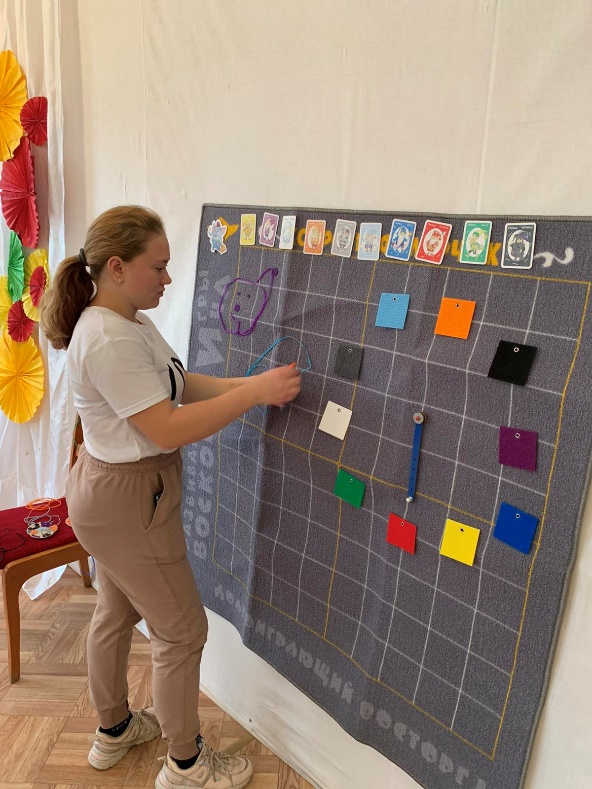 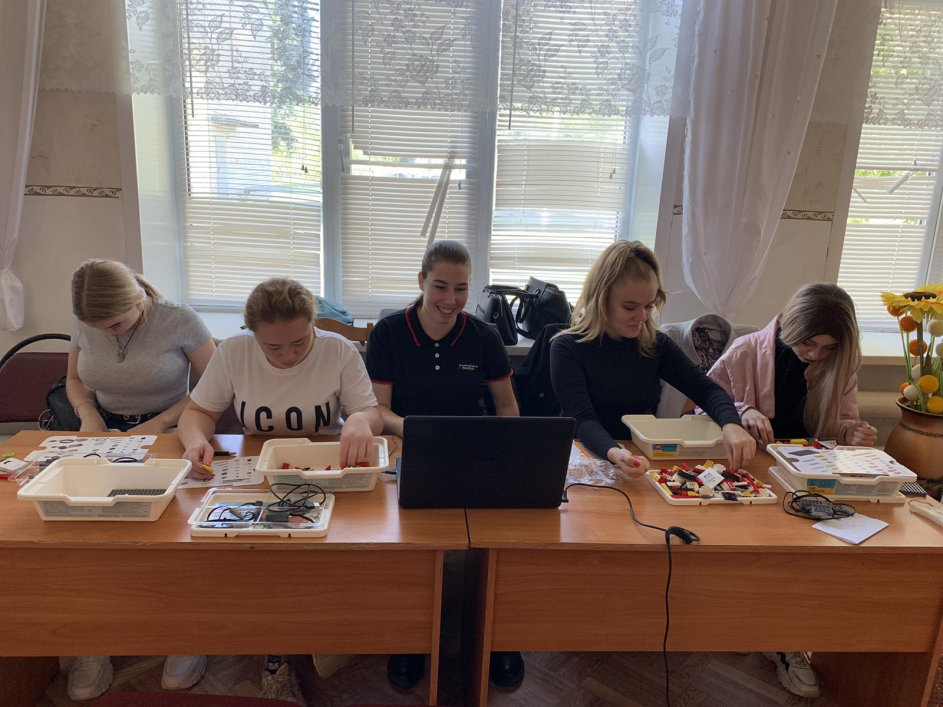 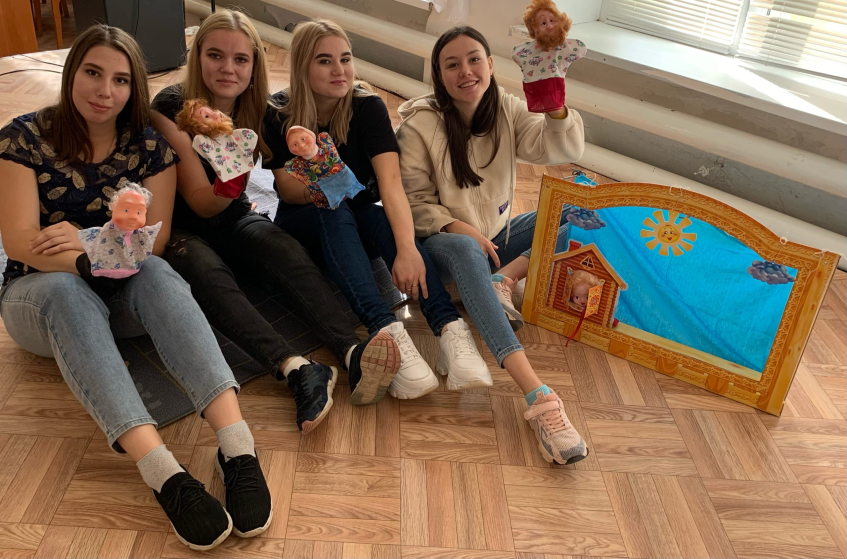 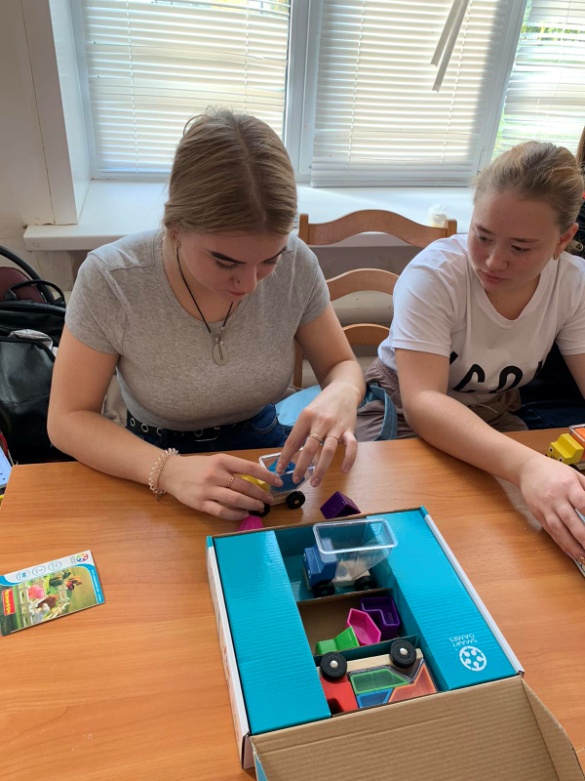 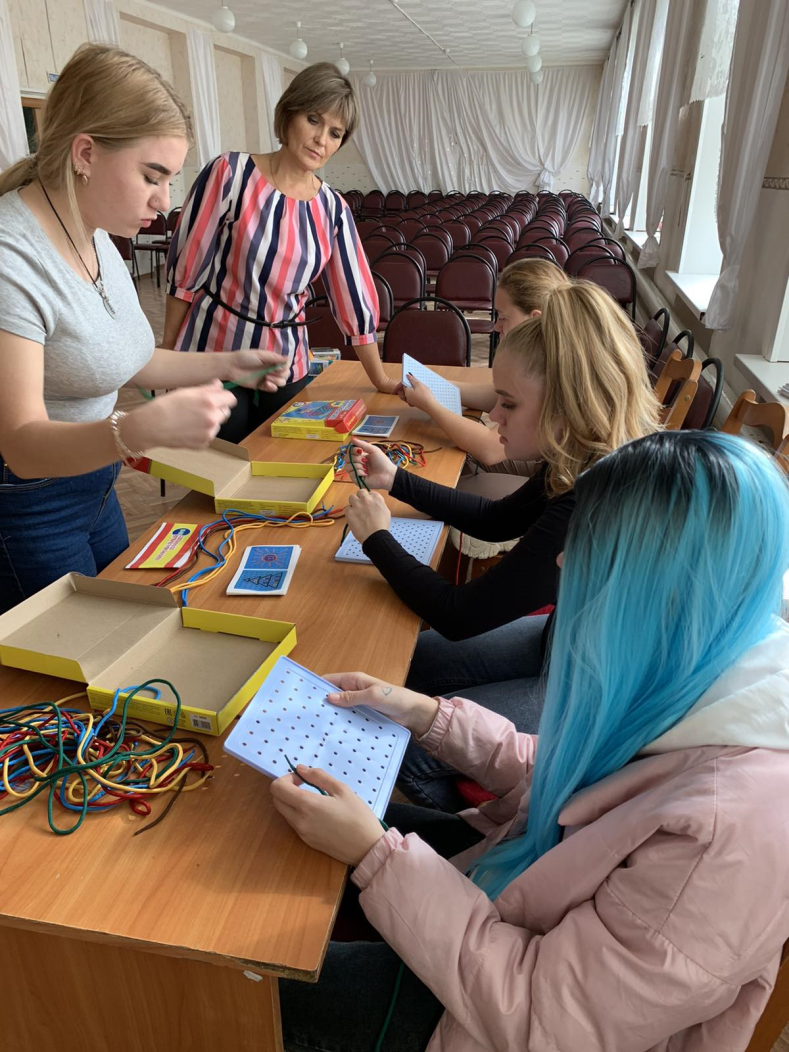 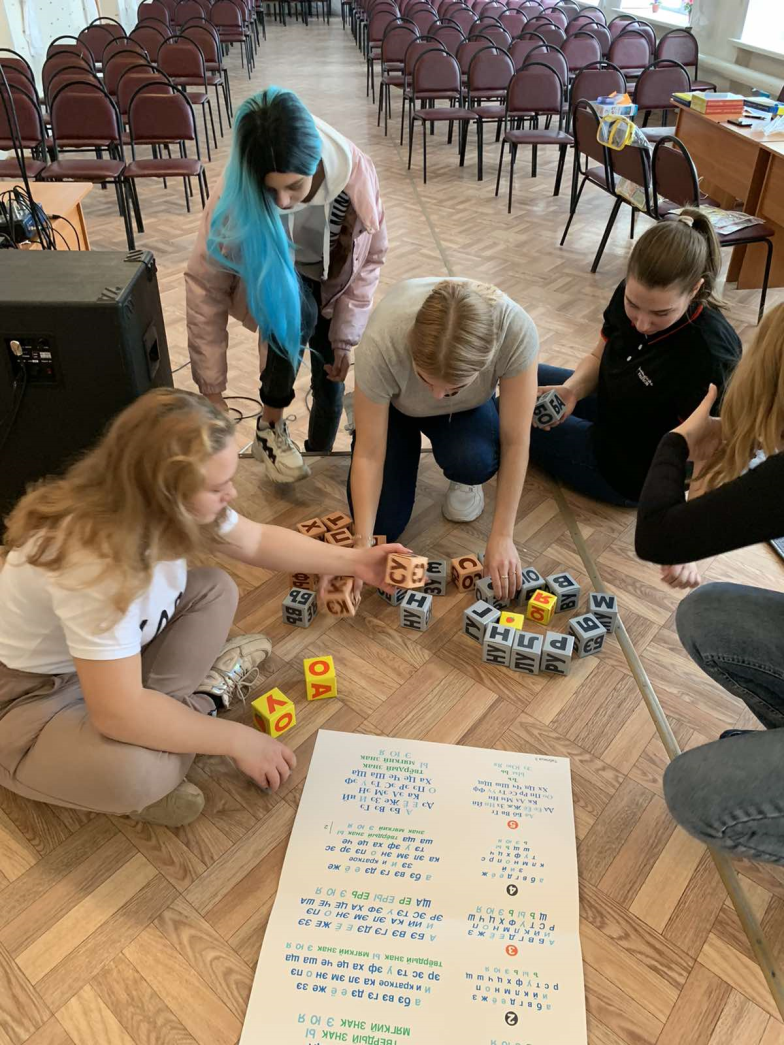 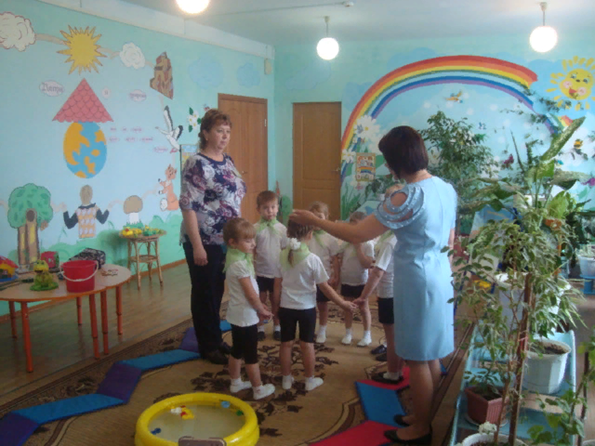 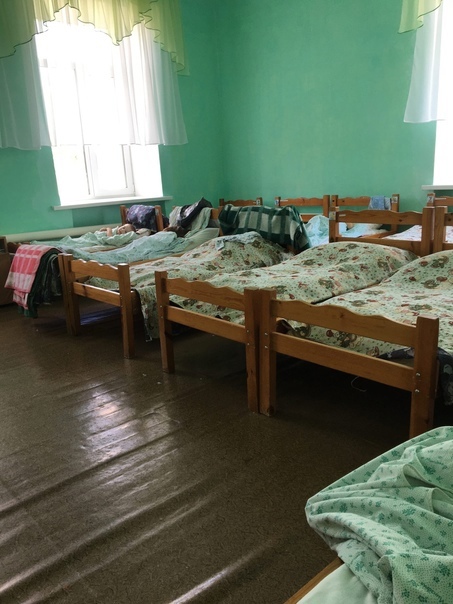 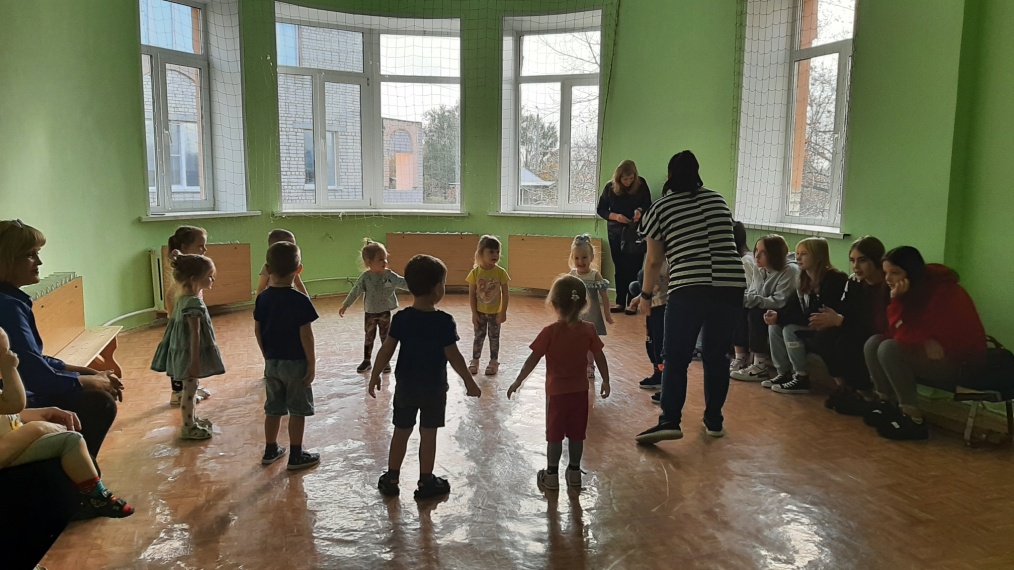 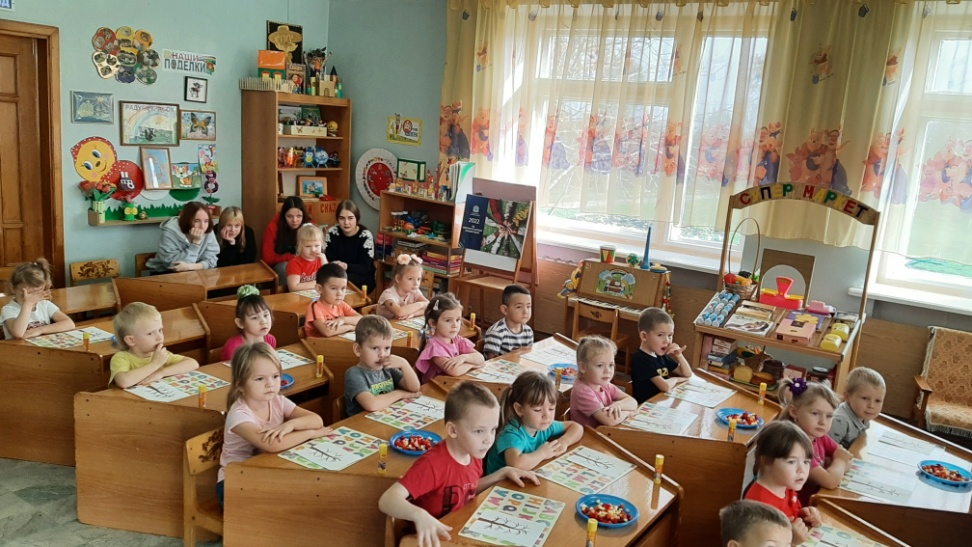 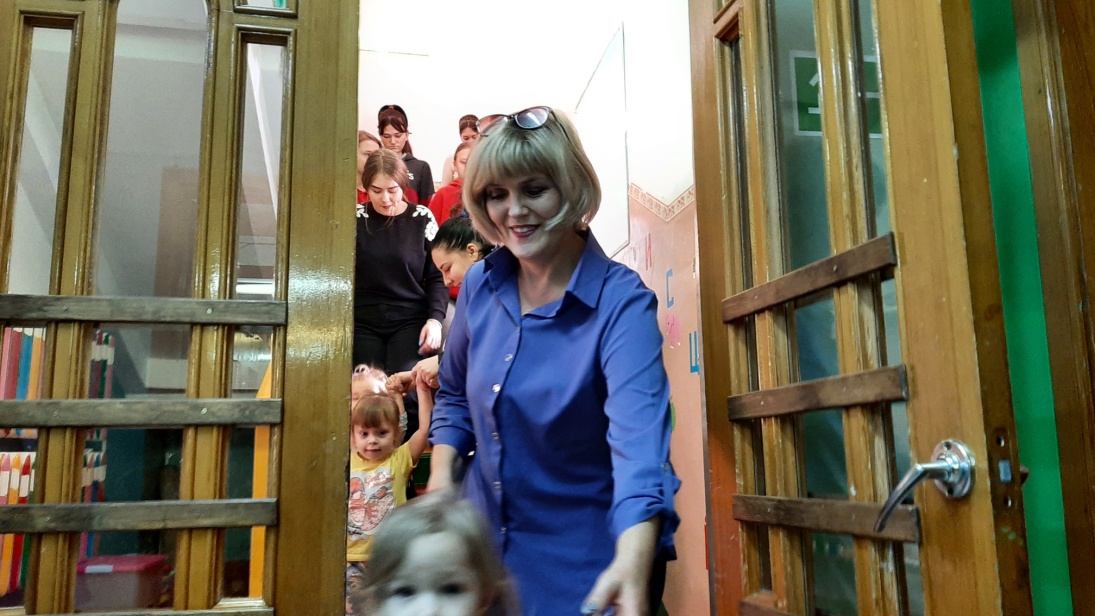 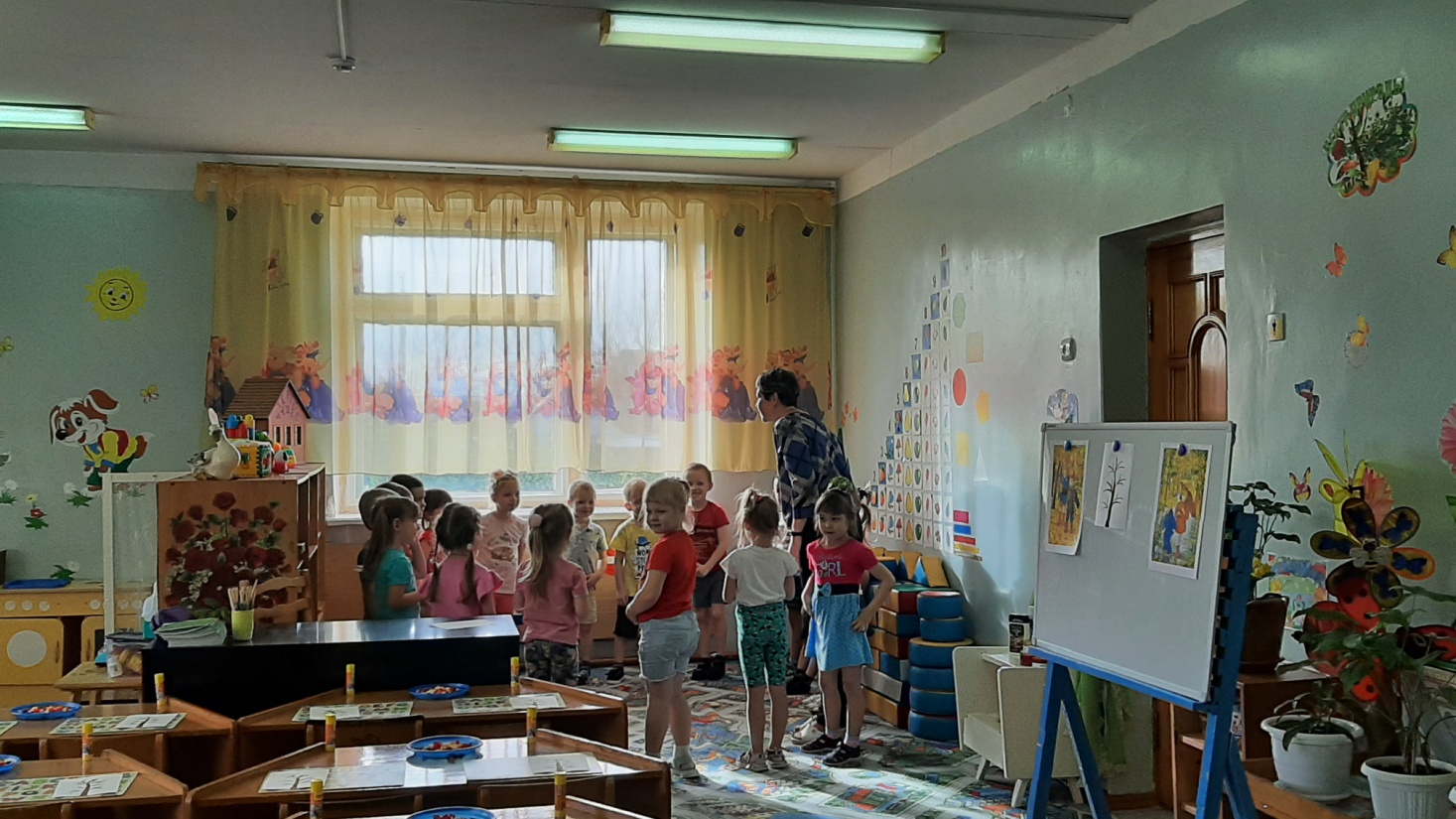 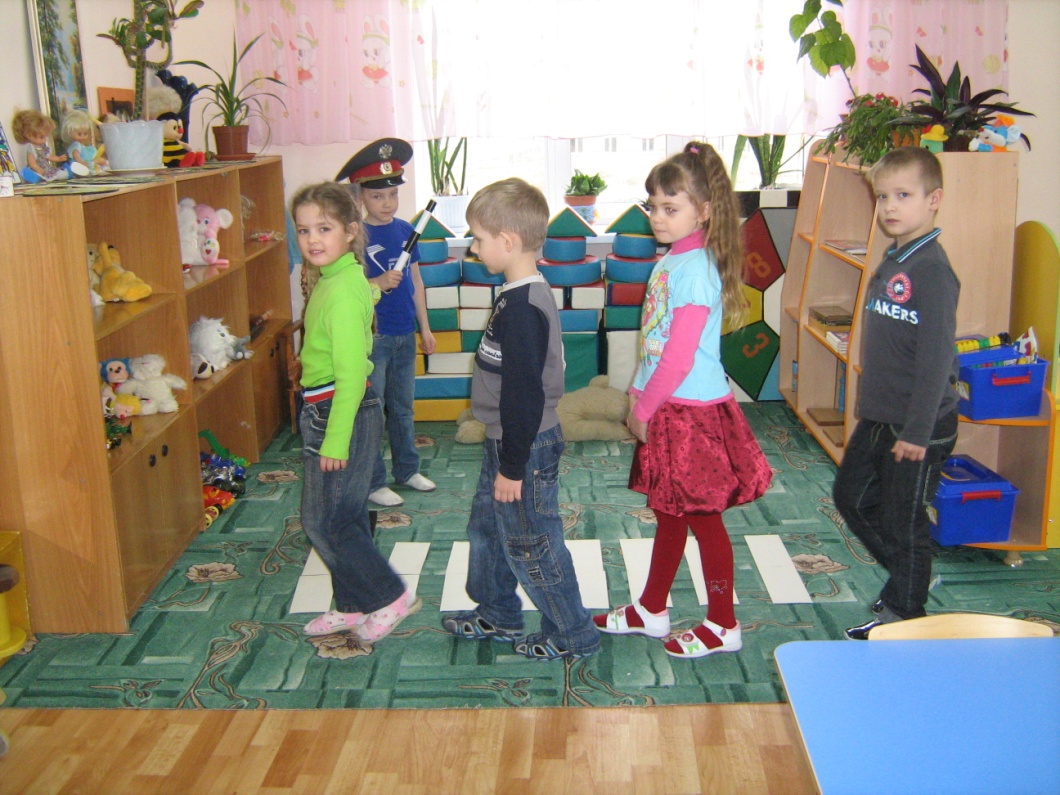 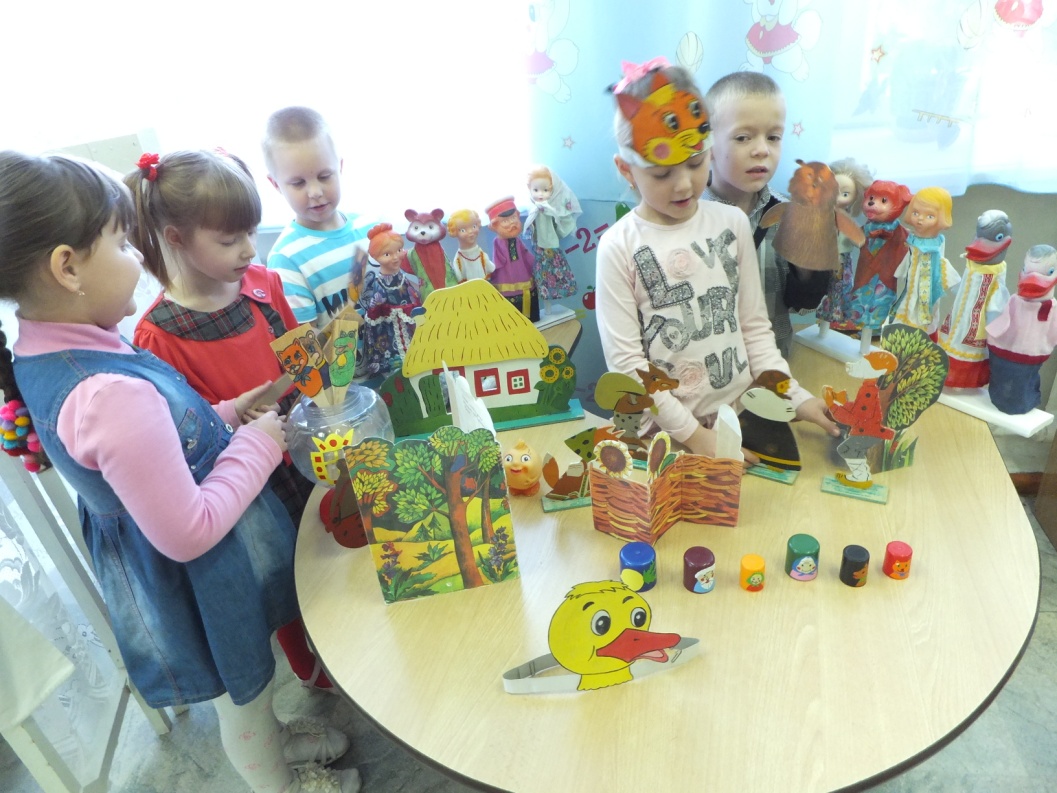 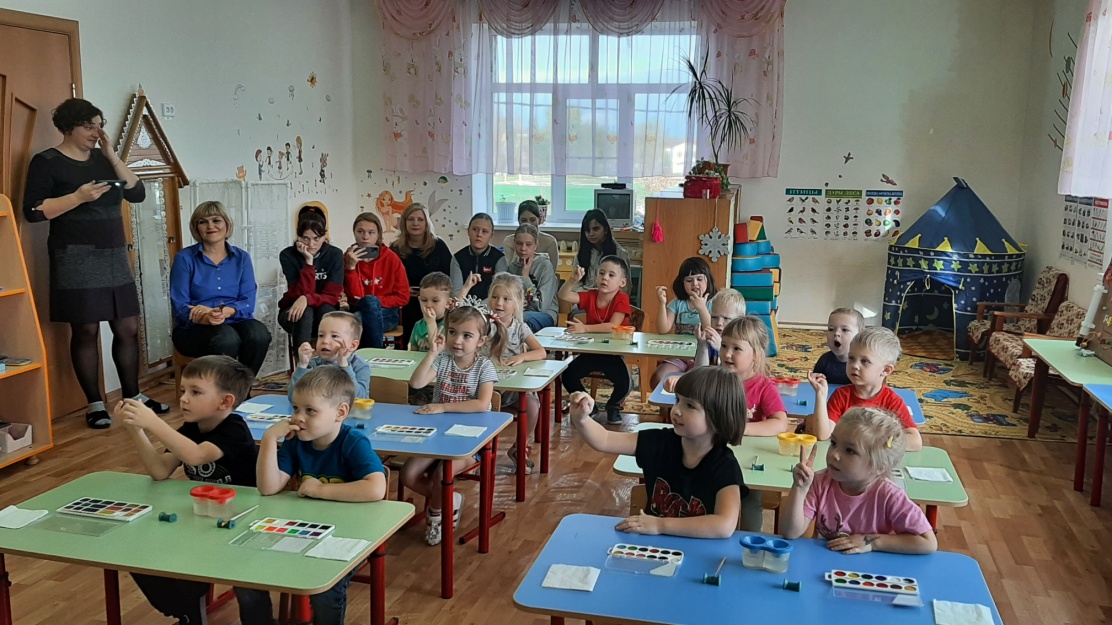 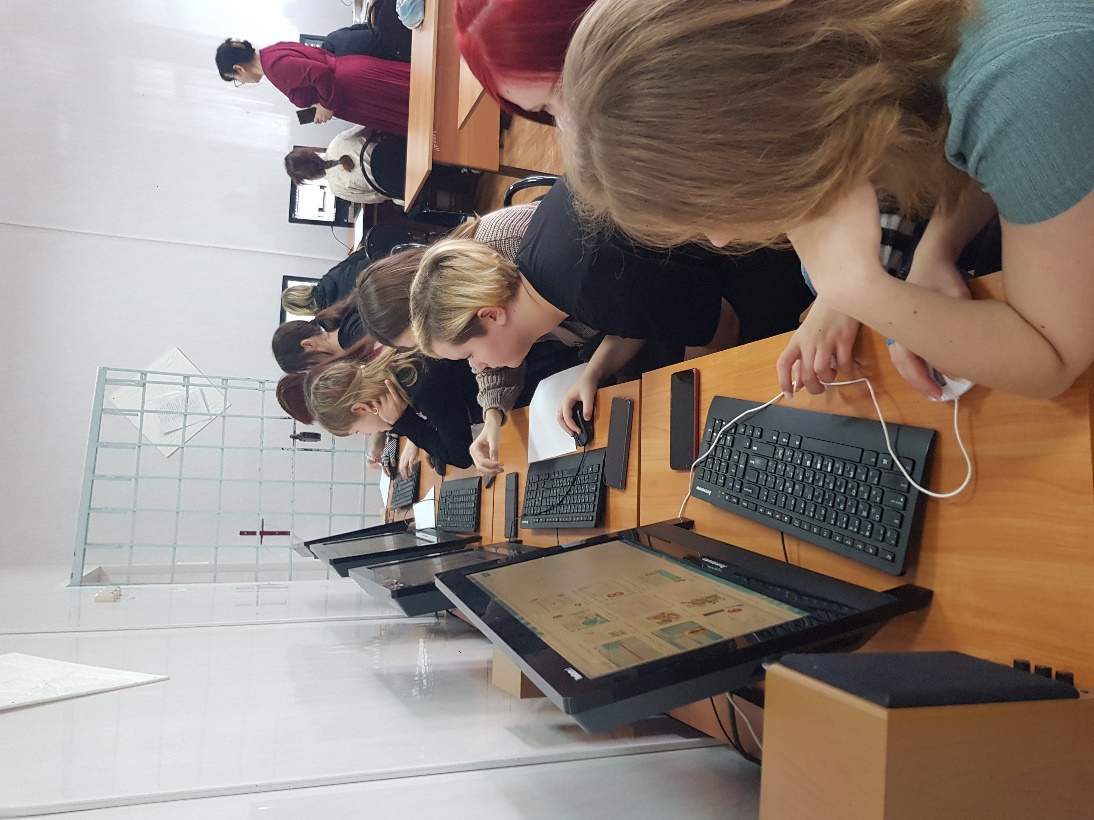 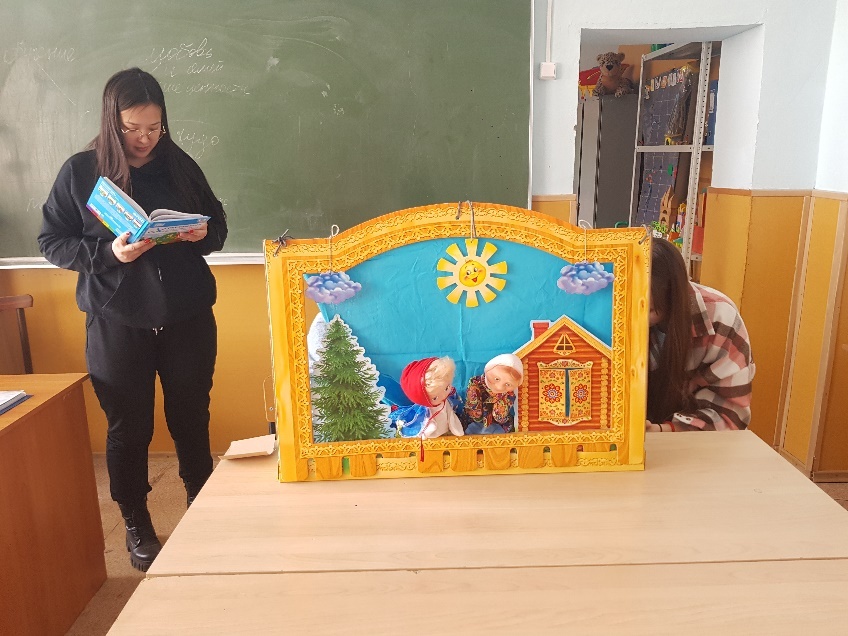 Спасибо за внимание!